Die UN-Behindertenrechtskonvention:

Ihre Entstehung, Bedeutung und Umsetzung
© ISL e.V.
Überblick
Allgemeines
Entstehung der UN-BRK
Bedeutung: Behinderung neu denken!
Umsetzung der UN-BRK
© ISL e.V.
Allgemeines:
Was sind die Vereinten Nationen (United Nations)?
Hintergrund: Völkerbund nach 1.Weltkrieg, 1945 dann 51 Gründungsmitglieder, Allgemeine Erklärung der Menschenrechte 1948
heute: 193 Staaten
Frieden sichern, Menschenrechte 
   schützen
© ISL e.V.
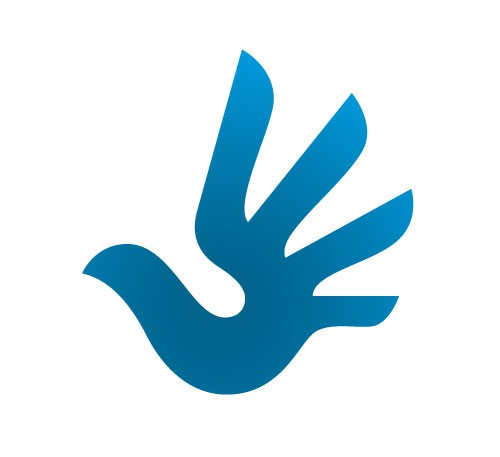 © ISL e.V.
Allgemeines:
Was sind Menschenrechte?

abstrakt? juristisch?
aufgrund des Mensch-Seins mit                     gleichen Rechten ausgestattet
Grundrechte, die allen zustehen – unabhängig von Staatsangehörigkeit
© ISL e.V.
Zur Entstehung der UN-BRK
1993: UN-Sonderberichterstatter Leandro Despouy berichtet über massive Menschenrechtsverletz-ungen von Menschen mit Behinderungen
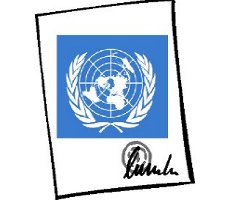 © ISL e.V.
Beispiele:
zwangsweise Sonderbeschulung
nicht barrierefreie Verkehrsmittel und Wohnungen
gezwungene Heimunterbringung
Heiratsverbot, Verbot von Familiengründung
Zwangssterilisation
Verbot zu Wählen
Gewalt
© ISL e.V.
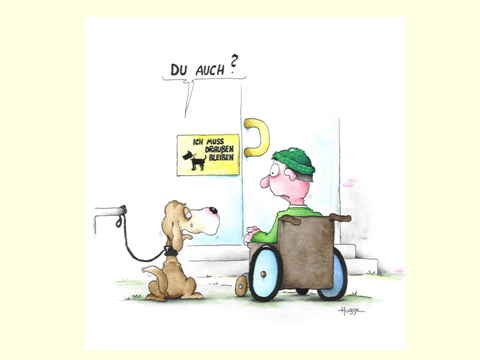 © ISL e.V.
Studie „Human Rights and Disability“ macht 2002 Notwendigkeit deutlich
2003 entscheiden die Vereinten Nationen, dass Verhandlungen beginnen sollen
© ISL e.V.
Der weite Weg bis zur Konvention…
1993 UN-Rahmenbestimmungen für die Herstellung der Chancengleichheit für Behinderte

2002UN-Studie „Human rights and disability“ verdeutlicht Notwendigkeit einer Behindertenrechtskonvention
© ISL e.V.
Dezember 2001: Ad Hoc – Ausschuss, prüft Vorschläge für eine Behindertenrechtskonvention, Arbeitsgruppe schreibt einen Entwurf
Dezember 2003: Resolution der UN-Generalversammlung  Verhandlungen über eine Konvention sollen begonnen werden
© ISL e.V.
Nicht-Regierungsorganisationen sollen beteiligt sein
Menschen mit Behinderungen sollen in Regierungsdelegationen sein


			 Deutschland:
© ISL e.V.
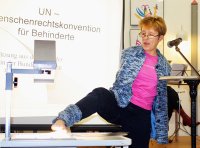 Prof. Dr. Theresia Degener
© ISL e.V.
Erster Entwurf der UN-BRK liegt 2004 vor, Ad Hoc- Ausschuss beendet damit Arbeit und der verhandelte Konventionstext und Fakultativprotokoll werden verabschiedet
am 13. Dezember 2006 einstimmig von der UN-Generalversammlung verabschiedet
© ISL e.V.
Ab 30. März 2007: Unterzeichnungen durch Staaten

Seit 26. März 2009 geltendes Recht in Deutschland = wie Bundesgesetz
© ISL e.V.
Konvention mit 3 Superlativen!
Erstes großes Menschenrechtsdokument im 21 Jh.
Konvention, die am schnellsten verhandelt wurde
Nichts über uns ohne uns! noch nie wurde die Zivilgesellschaft so stark beteiligt!
© ISL e.V.
Ziel der UN-BRK
Gleichberechtigter Gebrauch der Grundrechte des Menschen
Augenmerk liegt auf Menschen mit Behinderungen / Vielfalt ihrer Lebenslagen
© ISL e.V.
Bedeutung der UN-BRK
Konkretisierung der bereits anerkannten Menschenrechte  KEINE Spezialkonvention mit „Sonderrechten“

Sieht Behindertenpolitik aus Menschenrechtsperspektive
© ISL e.V.
Behinderung neu denken!
der Perspektivenwechsel:
Weg von:
Medizinischer Sicht
Defizitärer Sicht
Hin zu:
Menschenrechtsorientierter Sicht
Behinderung als Wechselwirkung 
© ISL e.V.
Präambel der UN-BRK…
„…dass Behinderung aus der Wechselwirkung zwischen Menschen mit Beeinträchtigungen und einstellungs- und umweltbedingte Barrieren entsteht, die sie an der vollen und wirksamen Teilhabe auf der Grundlage der Gleichberechtigung mit anderen an der Gesellschaft hindern.“
© ISL e.V.
„…in Anerkennung des wertvollen Beitrags, den Menschen mit Behinderungen zum allgemeinen Wohl und zur Vielfalt ihrer Gemeinschaften leisten und leisten können…“
© ISL e.V.
„… in der Erkenntnis, dass die Förderung des vollen Genusses der Menschenrechte und Grundfreiheiten… ihr Zugehörigkeitsgefühl verstärken und zu erheblichen Fortschritten in der menschlichen , sozialen und wirtschaftlichen Entwicklung der Gesellschaft… führen wird “
UN-BRK, Präambel e),m)
© ISL e.V.
Perspektivenwechsel:
Fürsorge  selbstbestimmte Partizipation

Patient*in  Bürger*in

Integration  Inklusion
© ISL e.V.
Integration?  Inklusion?
© ISL e.V.
© ISL e.V.
Integration
Eingliederung in die Gesellschaft   über die Anpassung behinderter Menschen an die Norm und die gesellschaftlichen Anforderungen erreichen
© ISL e.V.
Inklusion
Gesellschaft ist so gestaltet, dass alle dazugehören können, weil sie allen gerecht wird
© ISL e.V.
Integration…
Exkurs: Übersetzung der UN-BRK von englischer in deutsche Sprache verwendet „Integration“ statt „inclusion“
 Schattenübersetzung der Zivilgesellschaft stellt dies richtig
© ISL e.V.
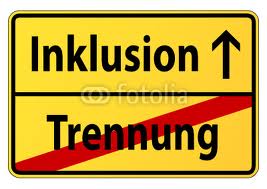 © ISL e.V.
Inklusion
Vielfalt der Gesellschaft
Inklusion betrifft aber nicht nur Schul-Debatte sondern alle Lebensbereiche
Gilt nicht nur für behinderte Menschen!
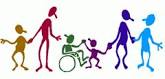 © ISL e.V.
Behinderte Frauen
© ISL e.V.
Familie
Zuhause bleiben können

Unterstützung
	für die Familie
© ISL e.V.
Berichte
Wie leben behinderte Menschen?
Was brauchen behinderte Menschen?
© ISL e.V.
Gleiche Rechte
Unterstützung bei Rechten
Behinderte Menschen 
haben die gleichen Rechte
© ISL e.V.
Wohnen
Unterstützung:
Selbst bestimmen:
da wo ich wohne
Wo will ich wohnen?
Mit wem will ich wohnen?
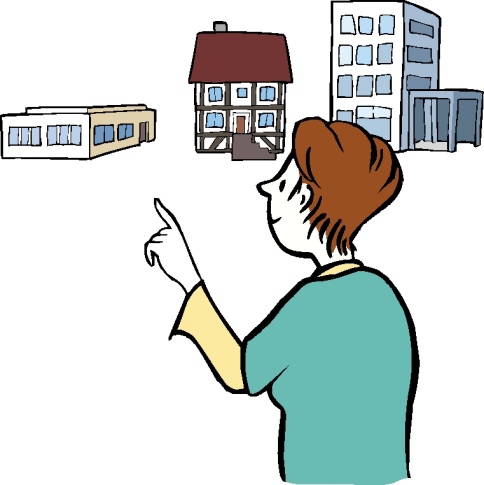 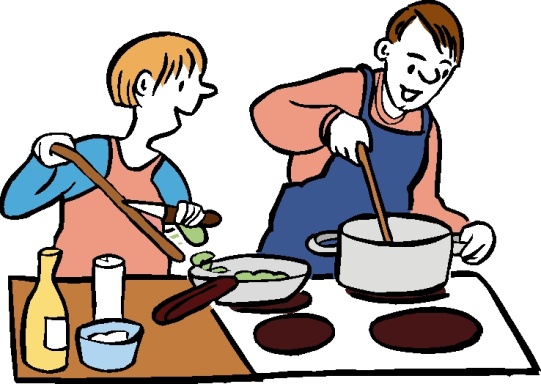 © ISL e.V.
Arbeit
Selbst bestimmen:

Wo will ich arbeiten?

Arbeits-Plätze 
	außerhalb der Werkstatt

Gerechte Bezahlung
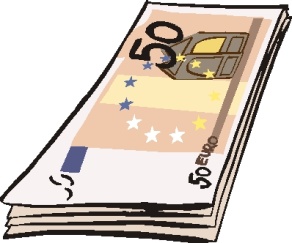 Mensch zuerst 2011 © ISL e.V.
Partnerschaft
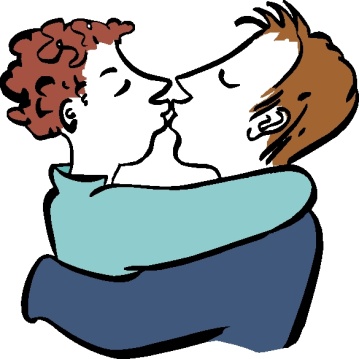 Wie alle Menschen:
Partner / Partnerin aussuchen
Heiraten
Kinder bekommen


Unterstützung in der Familie
Mensch zuerst 2011 © ISL e.V.
Gesundheit
Nicht gegen den Willen:
Gut behandeln
Ernst nehmen
Leichte Sprache
Untersuchen
Operieren
© ISL e.V.
Barriere-Freiheit
Die Hindernisse müssen weg!



Leichte Sprache
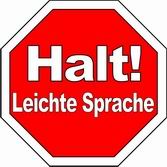 © ISL e.V.
Weitere zentrale Begriffe der UN-BRK
Würde
Teilhabe
Empowerment
Disability Mainstreaming
Barrierefreiheit  ein kleiner Exkurs
© ISL e.V.
Exkurs Barrierefreiheit: Leichte Sprache, was ist das?
u.a. für Menschen mit Lernschwierigkeiten, gehörlose Menschen, Menschen mit Lese- und Schreibschwierigkeiten
Beispiele für Leichte Sprache 
© ISL e.V.
© ISL e.V.
© ISL e.V.
Kurz gesagt: 2 radikal neue Ansätze
Behinderung als Menschenrechtsthema
Beteiligung  behinderter Menschen und ihrer Verbände muss unter dem Motto „Nichts über uns OHNE uns!“ in allen Phasen der Umsetzung realisiert werden.
© ISL e.V.
Umsetzung der UN-BRK
„Nichts über uns ohne uns“: Übersetzung des Textes in amtliche deutsche Sprache (abgestimmt mit Österreich, Lichtenstein, Schweiz, Deutschland): 
  Schattenübersetzung
© ISL e.V.
der Pflichtentrias
Achtung: der Staat respektiert die Menschenrechte des behinderten Menschen
Schutz: Maßnahmen, um den Menschen vor Menschenrechtsverletzungen durch Dritte zu schützen
Gewährleistung: Vorgaben der Konvention erfüllen!
© ISL e.V.
Was kann man tun?
Der Staat:
Gesetze überarbeiten
Berichte schreiben
Gesetze einhalten
Zivilgesellschaft:
„Nichts über uns ohne uns“ realisieren
Rechte einfordern
Beteiligungs-möglichkeiten nutzen
© ISL e.V.
Eine staatliche Anlaufstelle muss eingerichtet werden: Bundesministerium für Arbeit und Soziales
© ISL e.V.
Wie setze ich meine Rechte durch?
UN-BRK ist geltendes, bindendes Recht
Aber keine Klagemöglichkeit bei den Vereinten Nationen: ist der Rechtsweg in Deutschland ausgeschöpft, kann man Beschwerde beim Ausschuss für die Rechte von Menschen mit Behinderungen einlegen  Verfahren s. Zusatzprotokoll
© ISL e.V.
Überwachung der Umsetzung
UN-BRK-Ausschuss:
bekommen Staatenberichte, prüfen die Entwicklungen und geben Bewertung ab
Staatenberichte in regelmäßigen Abständen
Schattenberichte der Zivilgesellschaft
© ISL e.V.
Zivilgesellschaft: Schattenberichte, lokale, bundesweite & internationale Aktionen; Bewusstseinsbildung; BRK-Allianz
© ISL e.V.
Monitoring-Stelle am Deutschen Institut für Menschenrechte: unabhängig; Politikberatung; zwischen Bundespolitik und Zivilgesellschaft
© ISL e.V.
Perspektive…???
Aktivität der Zivilgesellschaft
Bewusstseinsbildung
UN-BRK ist sehr gutes Werkzeug
© ISL e.V.
Wer noch mehr wissen möchte…
www.un.org
www.ohchr.org
www.institut-fuer-menschenrechte.de
www.ich-kenne-meine-rechte.de 
http://www.hubbe-cartoons.de/
© ISL e.V.
Gemeinsam für Menschenrechte - Selbstbestimmung - Empowerment
www.isl-ev.de
© ISL e.V.